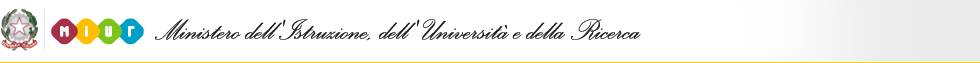 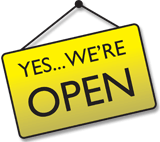 SMAU Roma – 20 Marzo 2014
La Social Innovation cambia la P.A.

Il progetto Ritardi.0
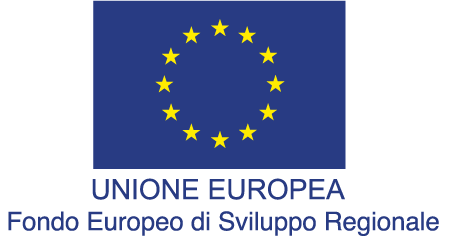 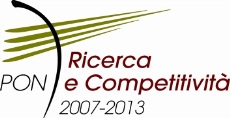 @ritardi.0
www.ponrec.it
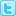 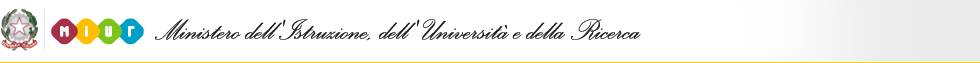 La PA del Futuro
Benvenuti
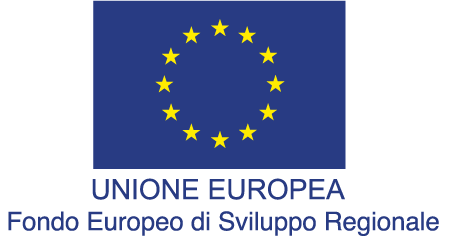 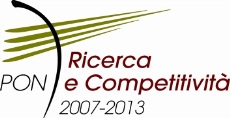 www.ponrec.it
@ritardi.0
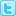 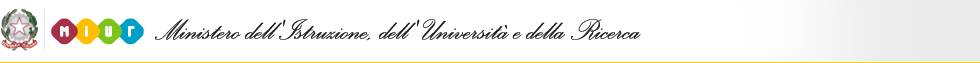 La P.A. Smarrita
La PA Smarrita
Lentezza

Adempimento formale

Assenza della cultura del risultato

Limitata valorizzazione del merito
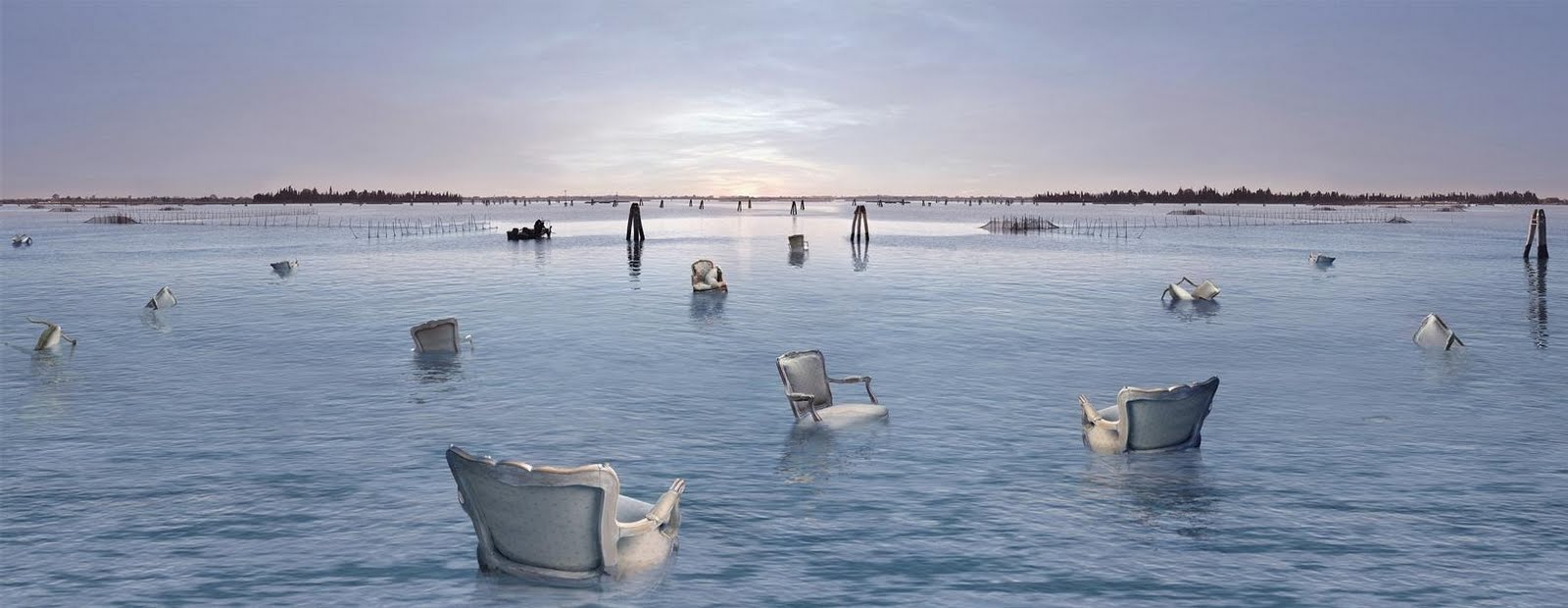 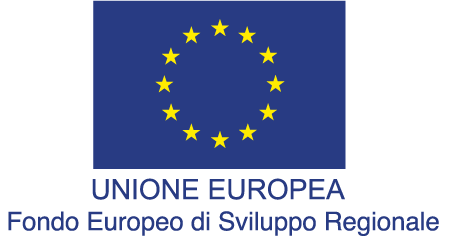 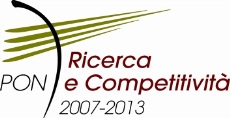 www.ponrec.it
@ritardi.0
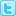 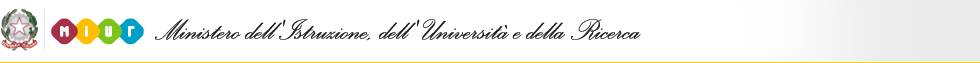 Cambiare la PA

si Può e si Deve
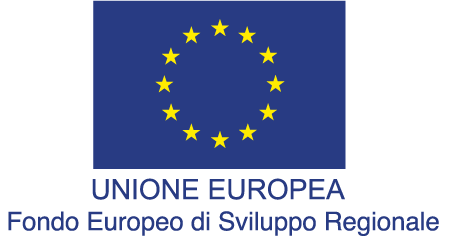 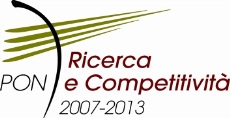 www.ponrec.it
@ritardi.0
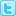 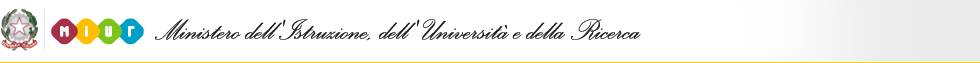 Immaginiamo il Futuro
Innovazione Atteggiamenti Mentali

Innovazione Tecnologica
Immaginiamo il Futuro
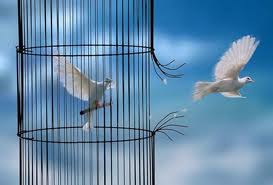 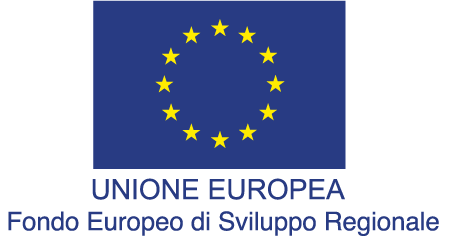 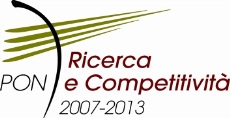 www.ponrec.it
@ritardi.0
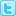 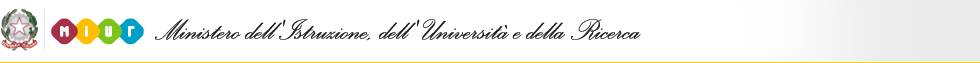 La rivoluzione Social Innovation
La rivoluzione della 
Social Innovation
Ascolto

Partecipazione

Contaminazione
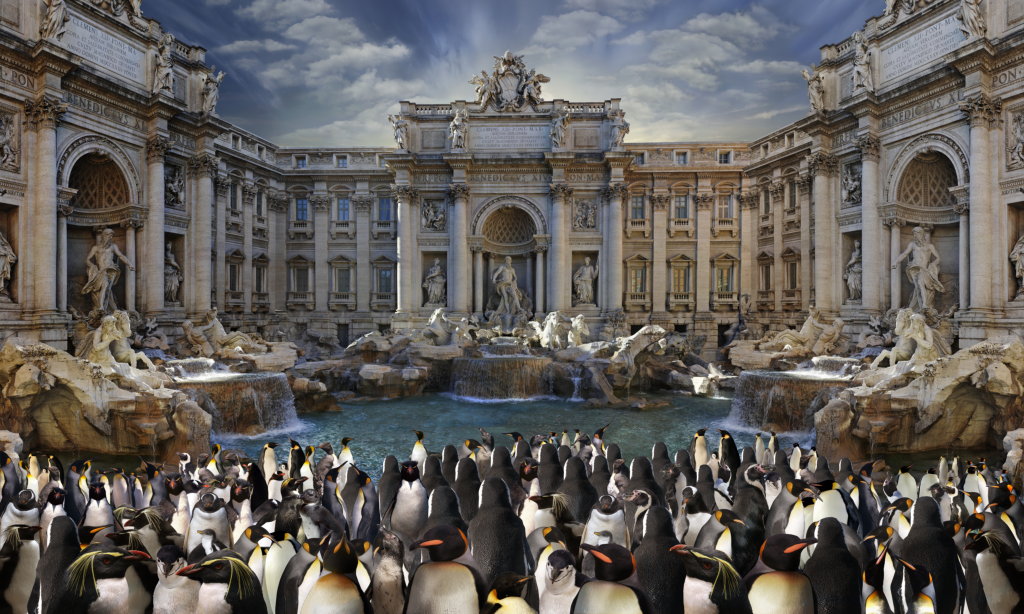 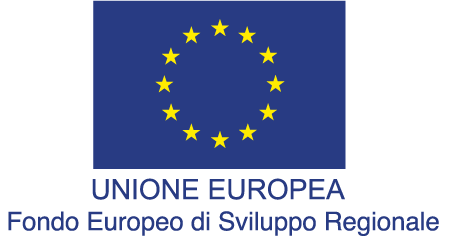 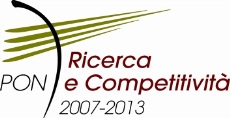 www.ponrec.it
@ritardi.0
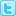 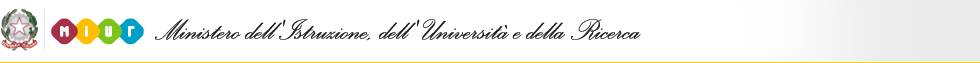 Costruiamo il Futuro
Trasparenza 

Comunicazione

Partecipazione
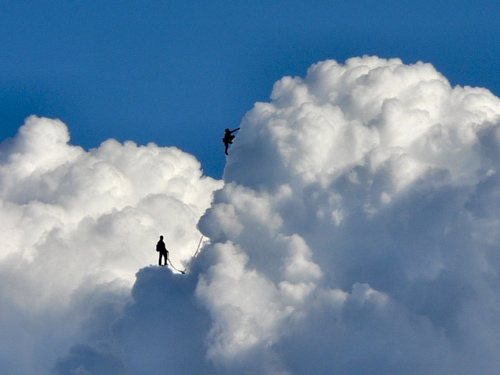 Costruiamo il Futuro
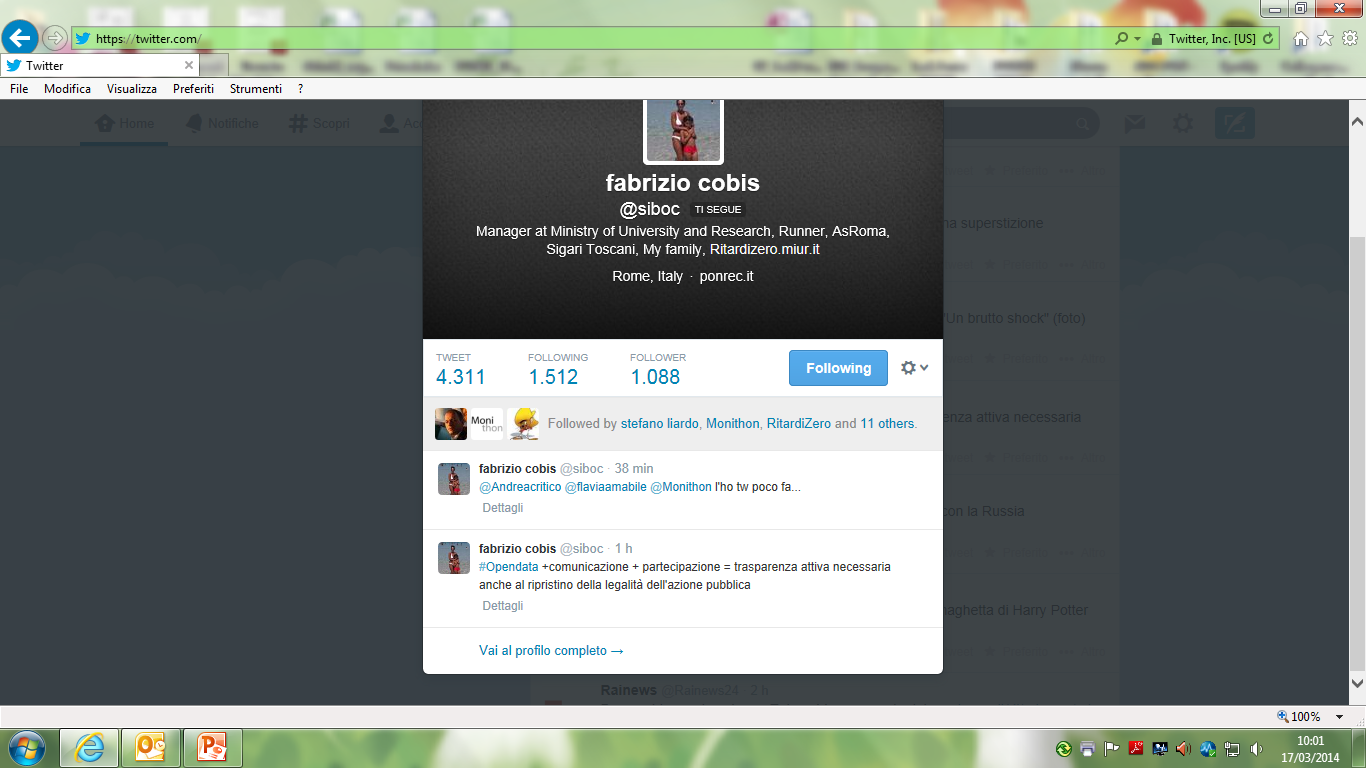 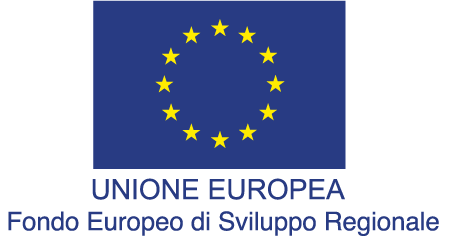 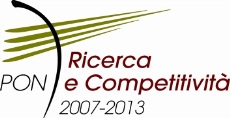 www.ponrec.it
@ritardi.0
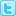 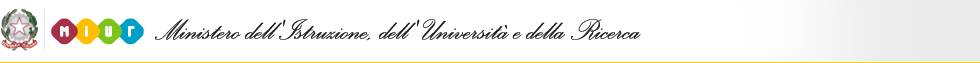 Trasparenza P.A. contro illegalità e Corruzione
Open Data  
Aprire i propri dati al cittadino in modo
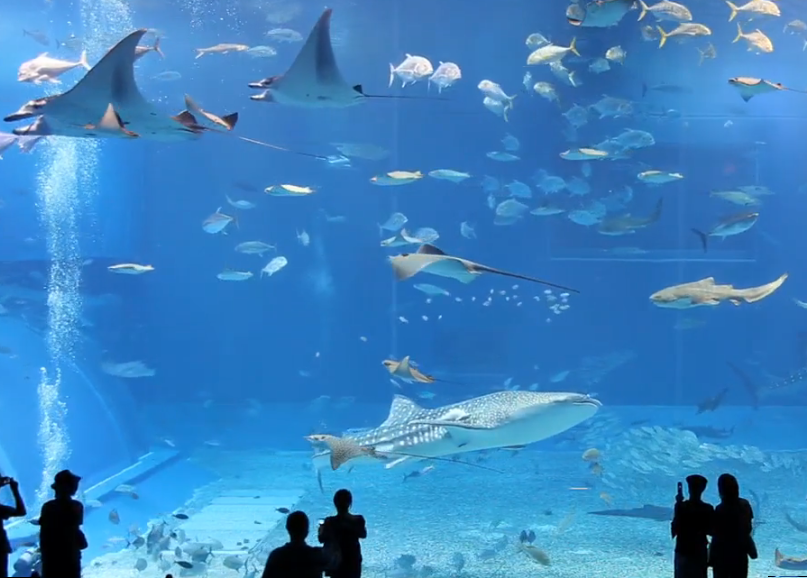 Chiaro 

Aperto

Completo

Aggiornato
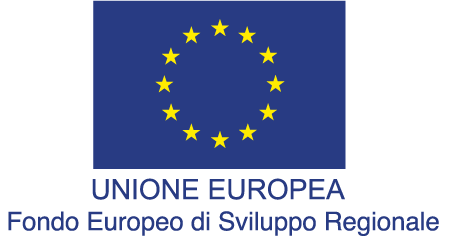 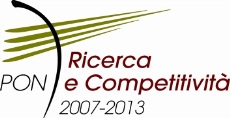 www.ponrec.it
@ritardi.0
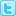 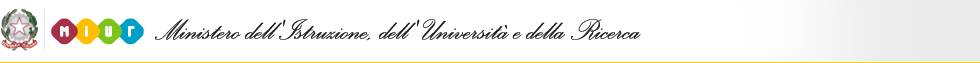 Comunicazione P.A.& Social Media
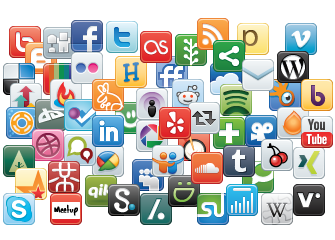 I Social Network per la gestione aperta e partecipata dei processi amministrativi
Mutamento del linguaggio

Collaborazione circolare
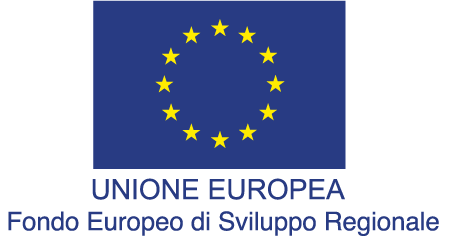 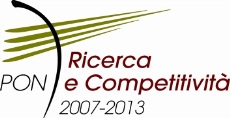 www.ponrec.it
@ritardi.0
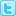 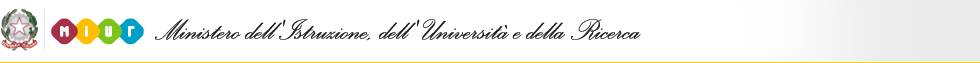 Partecipazione P.A. e Civic Innovation
Coinvolgimento dei cittadini attraverso forme di consultazione pubblica
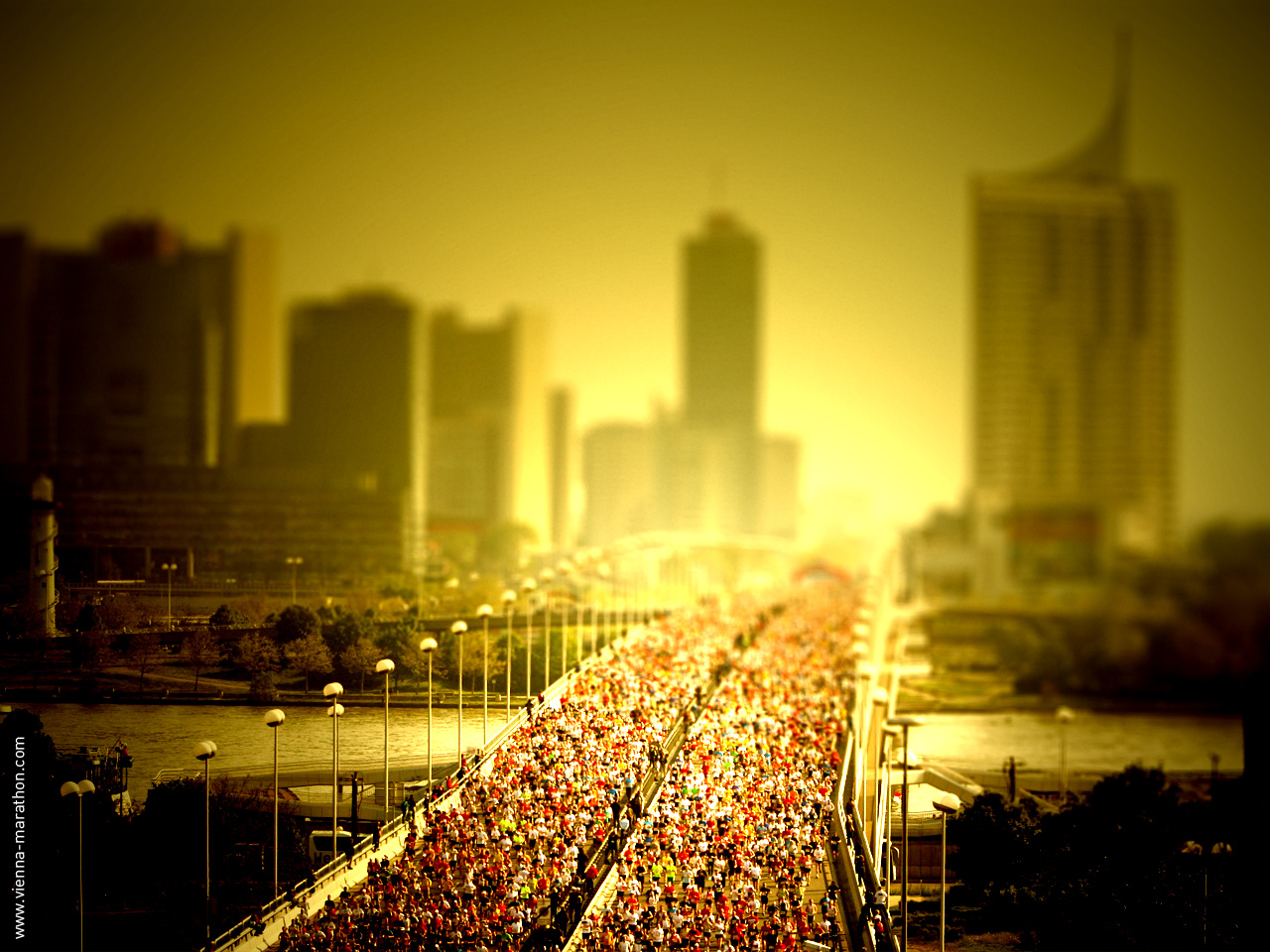 Logica di interscambio continuo

Risolvere problemi, vecchi o nuovi, utilizzando approcci inediti
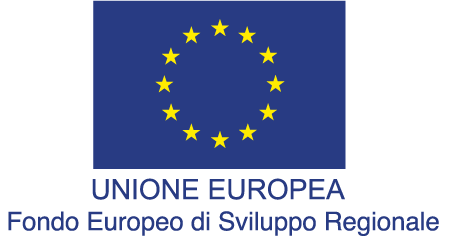 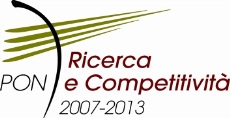 www.ponrec.it
@ritardi.0
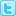 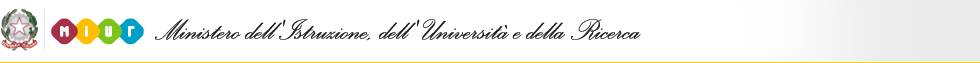 Raccontiamo il Futuro
Raccontiamo il Futuro
Le cose concrete

Progetto Ritardi.0

Il Docu-film del PON
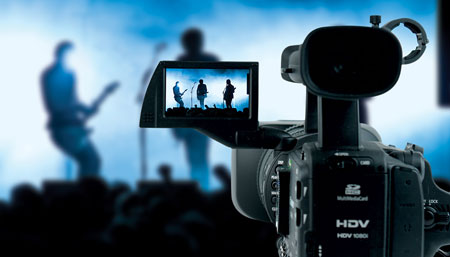 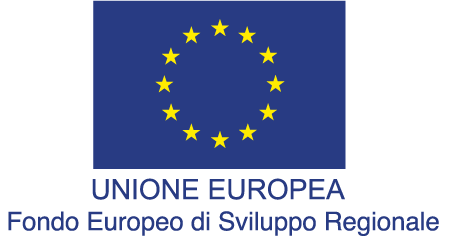 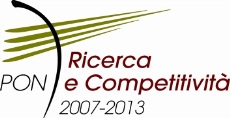 www.ponrec.it
@ritardi.0
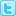 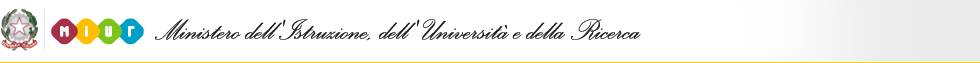 Ritardi.0
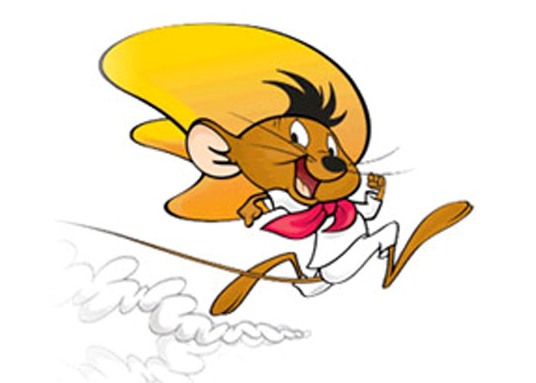 Non aspettare che le cose accadano ma fai in modo che succedano 

Soluzioni organizzative nuove  

Semplificazione degli strumenti di gestione

Utilizzo potenziato delle tecnologie 

Racconto dei risultati: il blog http://www.ritardizero.it/
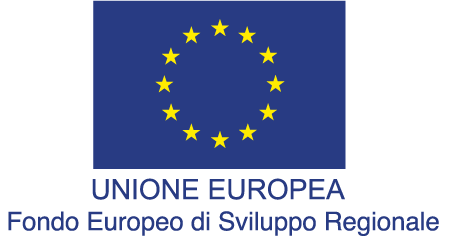 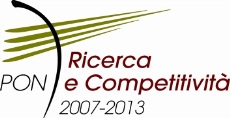 www.ponrec.it
@ritardi.0
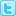 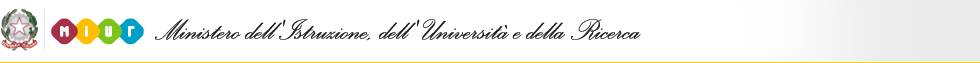 Docu-film PON R&C 2007-2013
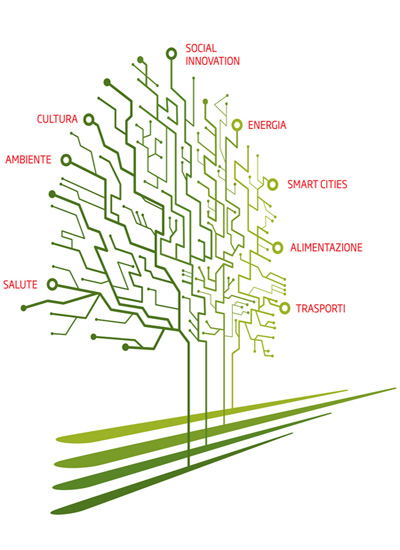 Italia, storie del Futuro

I risultati concreti conseguiti dai progetti finanziati dal PON Ricerca e Competitività 2007-2013, attraverso il racconto dei loro protagonisti, delle aziende che hanno partecipato, degli obiettivi realizzati.


http://www.youtube.com/watch?v=wzcK4_f1Wik&feature=player_embedded
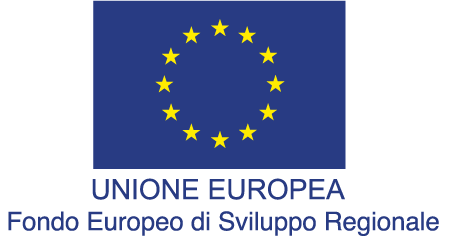 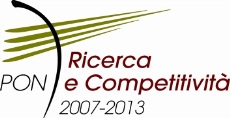 www.ponrec.it
@ritardi.0
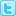 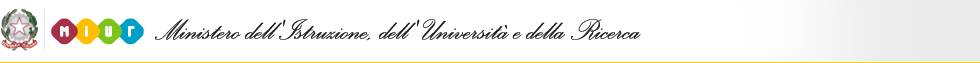 Grazie per l’attenzione e
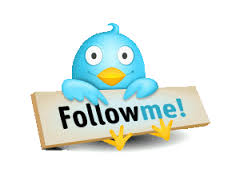 seguiteci
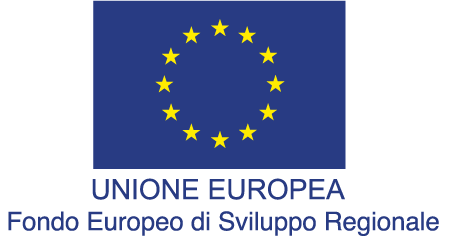 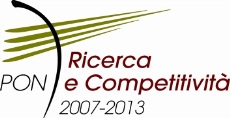 www.ponrec.it
@ritardi.0
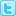